P A D O V A
Foto di “ ieri ”
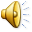 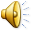 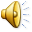 -  Panorama con serie ponti romani
- Pedrocchi e ………….
- Basilica di Sant’Antonio
- Volto della corda 1900
- Bacchiglione al Bassanello 1900
- Viale Codalunga
- Via Zabarella
- Porta viale Codalunga 1918
- Via Giotto alle porte Contarine 1900
- Via VIII Febbraio con il Bò (1900)
- Porta Ponte Molino  (1900)
- Torre degli Anziani ( 1900)
- Mercato delle biade ( metà ‘800)
- Barriera Saracinesca ( 1800 )
- Via Santa Lucia – palazzo Ezzellino (1800)
- Palazzo della Gran Guardia ( ‘900)
- Palazzo della Ragione e palazzo delle Debite ( metà ‘800)
- Piazza Cavour con Grand Hotel Royal (primi ‘900)
- Piazza delle Erbe (1866)
- Porte Contarine (1866)
- Ponte dei Graissi (1700)
- Via e contrada San Matteo (1800)
- Castello Carrarese e Osservatorio della Specola
- Porta Portello (1800)
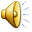 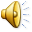 Grazie a tutti quanti vorrano contribuire 
                      ad ampliare questo album.
                            (Antonio Campa)